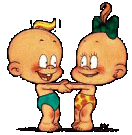 интонационной  выразительности речи у детей дошкольного возраста
Формирование
Интонационной выразительностью речи дети овладевают преимущественно к пятилетнему возрасту. 
Интонационная выразительность речи формируется естественным путем в процессе общения, по подражанию.
Интонация - это сложный комплекс всех выразительных средств речи. 
	Интонация включает в себя:
 мелодику
темп
паузы
сила голоса
ударение
тембр
Старый // тополь у крылечка,
Льдом затянутая речка
Старый тополь // у крылечка,
Льдом затянутая речка
Старый тополь у крылечка//
Льдом затянутая речка.
Доброе братство лучше богатства.
Один в поле не воин.
Согласье крепче каменных стен.
Одна пчела не много меду натаскает. 
Правда дороже золота.
За правое дело стой смело.
Дети завтра пойдут в кино.
Дети завтра пойдут в кино.
Дети завтра пойдут в кино.
Дети завтра пойдут в кино.
Я самая обаятельная и привлекательная! Кого хочешь обману, вокруг пальца обведу. 
***
Друзья! Кому нужны иглы, обращаться ко мне!
***
Надоело ползать! Хочу взлететь. Кто одолжит крылья?
***
Что –то стало очень скучно одному выть на луну. Кто составит компанию?
***
Прошу разбудить  меня весной. Приходить лучше с мёдом!
***
Тому, кто найдёт мой хвост.  Оставьте его себе на память. Я успешно ращу новый. 
***
Мяу, мяу  ушла зализывать раны. До встречи в марте!
***
Помогу всем, у кого сломался будильник!
Спасибо за внимание!